Ποια είναι η απάντηση του νεφρού σε ένα φορτίο οξέος ή  βάσης;
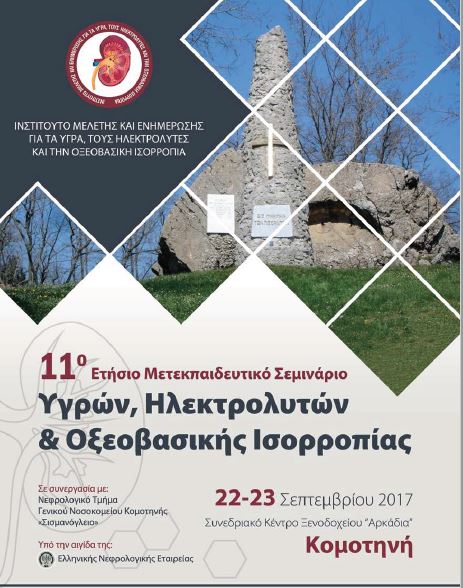 Στρατής  Κασιμάτης
Νεφρολόγος, Γ.Ν. Θεσσαλονίκης  «Ιπποκράτειο»
ΓΝΩΣΤΟΠΟΙΗΣΗ
Σε σχέση με την παρούσα παρουσίαση, δηλώνω ότι δεν υπάρχει οποιαδήποτε σύγκρουση συμφερόντων
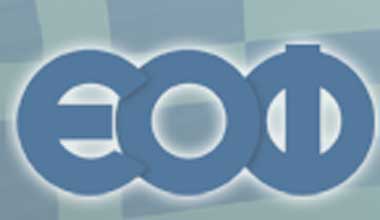 ΔΙΑΙΤΗΤΙΚΟ  ΟΞΙΝΟ  ΦΟΡΤΙΟ
Δίαιτα πλούσια σε ζωικό λεύκωμα
Φωσφορικό οξύ      -       Οργανικός P-  HPO42- + H+ 
Θειικό οξύ                  -       Αμινοξέα  SO42- + 2H+ 
→ Όξινο φορτίο ~ 1 mEq/Kg Βάρους Σώματος



Απάντηση του νεφρού
Επαναρρόφηση του συνόλου των διηθούμενων HCO3-
Αναγέννηση τουλάχιστον 70 mEq HCO3-  - Καθαρή Αποβολή Οξέος
Νεφρική παραγωγή και απέκκριση NH4+
Τιτλοποιήσιμα οξέα – Νεφρική απέκκριση H+ με ρυθμιστικά διαλύματα εκτός του NH4+, κυρίως του φωσφόρου
70mEq
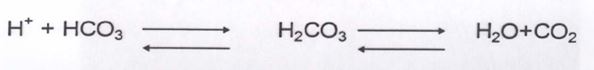 ΙΣΟΖΥΓΙΟ  Η+  ΚΑΤΑ  ΤΟΝ  ΜΕΤΑΒΟΛΙΣΜΟ ΤΟΥ  ΦΩΣΦΟΡΟΥ  ΚΑΙ  ΤΩΝ  ΘΕΙΟΥΧΩΝ  ΑΜΙΝΟΞΕΩΝ
ΕΓΓΥΣ 
 ΣΩΛΗΝΑΡΙΟ
Κυστεΐνη Μεθειονίνη
ΕΓΓΥΣ 
 ΣΩΛΗΝΑΡΙΟ
Προσαρμογή  από: Halperin M.L. in  Fluid, Electrolyte and acid-base physiology, 4th ed.
ΔΙΑΙΤΗΤΙΚΟ  ΑΛΚΑΛΙΚΟ  ΦΟΡΤΙΟ
Δίαιτα πλούσια σε φρούτα και λαχανικά
Οργανικά ανιόντα  -       Κ+ +  ΟΑ-  HCO3-  
→ Αλκαλικό φορτίο
	Τα οργανικά ανιόντα που προσλαμβάνονται με την τροφή αποτελούν βάσεις και συμπεριλαμβάνονται στην αλκαλική παρακαταθήκη

Απάντηση του νεφρού
Οι βάσεις αυτές δεν απεκκρίνονται στα ούρα ως HCO3- αλλά ως οργανικά ανιόντα, έτσι ώστε να αποφεύγεται αλκαλοποίηση των ούρων
Σε [HCO3-] ελαττώνεται η επαναρρόφηση των οργανικών ανιόντων στο εγγύς σωληνάριο έτσι ώστε να απεκκρίνεται μεγαλύτερη ποσότητα βάσεων
ΙΣΟΖΥΓΙΟ  ΒΑΣΕΩΝ – ΟΡΓΑΝΙΚΑ  ΑΝΙΟΝΤΑ
Τα σημαντικότερα σε ποσότητα οργανικά ανιόντα στα ούρα είναι τα κιτρικά. Η παρουσία των κιτρικών στα ούρα έχει ιδιαίτερη κλινική σημασία για την πρόληψη λίθων ασβεστίου
Προσαρμογή  από: Halperin M.L. in  Fluid, Electrolyte and acid-base physiology, 4th ed.
ΦΟΡΤΙΟ  ΟΞΕΟΣ
ΠΑΘΟΛΟΓΙΚΟ   ΟΞΙΝΟ  ΦΟΡΤΙΟ
Απάντηση του νεφρού
Επαναρρόφηση του συνόλου των διηθούμενων HCO3-
Επαναρρόφηση των κιτρικών
Αύξηση Καθαρής Αποβολής Οξέος
Νεφρική παραγωγή και απέκκριση NH4+
Τιτλοποιήσιμα οξέα
Η αποτελεσματικότητα της νεφρικής απάντησης εξαρτάται:
Από το χρονικό διάστημα - οξύτητα της εγκατάστασης  του φορτίου οξέος
Από το μέγεθος του όξινου φορτίου
Σε περίπτωση μεγάλου όξινου φορτίου που εγκαθίσταται ταχέως, η απάντηση του νεφρού δεν επαρκεί για την αναγέννηση                              των HCO3-  που καταναλώνονται στον εξωκυττάριο χώρο.                           Τότε έχουμε πτώση του pH του αίματος που απαιτεί, σε                   μεταβολικό  αίτιο, την αναπνευστική αντιρρόπηση για                                  να αναστραφεί
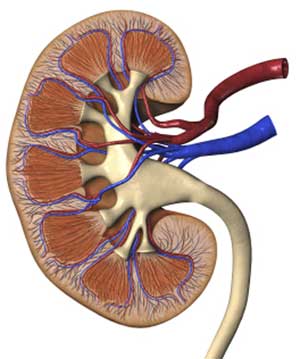 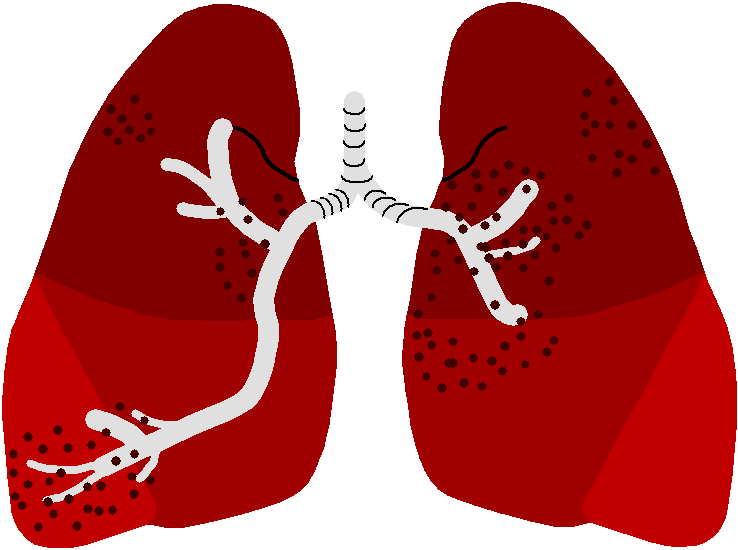 ΤΙΤΛΟΠΟΙΗΣΙΜΗ  ΟΞΥΤΗΤΑ  ΚΑΙ  ΑΜΜΩΝΙΟ  ΣΤΗ  ΝΕΦΡΙΚΗ  ΑΠΟΒΟΛΗ  ΟΞΕΩΝ
Hamm, Clin J Am Soc Nephrol 10:2232, 2015
ΕΜΜΕΣΗ  ΕΠΑΝΑΡΡΟΦΗΣΗ  HCO3-
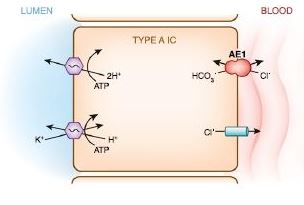 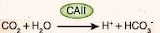 Hamm, Clin J Am Soc Nephrol 10:2232, 2015
ΡΥΘΜΙΣΗ  ΤΟΥ  NHE3
Ang II
Η+
PTH
Η+
K+
Adam WR, Am J Physiol 251:F904, 1986
ΑΝΙΧΝΕΥΣΗ  ΜΕΤΑΒΟΛΩΝ  ΟΞΥΤΗΤΑΣ        ΣΤΟ  ΕΓΓΥΣ  ΣΩΛΗΝΑΡΙΟ
AT1A
Erb B1/2
CO2
Bobulescu, Semin Nephrol 26(5):334, 2006
ΡΥΘΜΙΣΗ  ΤΗΣ  H+ -ATPάσης
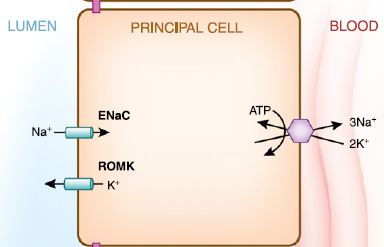 Aldo
(-)
Η+
Η+
K+
K+
ΑΝΙΧΝΕΥΣΗ  ΜΕΤΑΒΟΛΩΝ  ΟΞΥΤΗΤΑΣ                 ΣΤΟ  ΑΠΩ  ΣΩΛΗΝΑΡΙΟ
GPR4
pH
Brown, J Am Soc Nephrol 23:774, 2012
ΦΟΡΤΙΟ  ΒΑΣΗΣ
ΠΑΘΟΛΟΓΙΚΟ   ΑΛΚΑΛΙΚΟ  ΦΟΡΤΙΟ
Απάντηση του νεφρού
Ελάττωση επαναρρόφησης  - έκκριση HCO3-
Ελάττωση επαναρρόφησης των κιτρικών
Ελάττωση Καθαρής Αποβολής Οξέος
Νεφρική παραγωγή και απέκκριση NH4+
Τιτλοποιήσιμα οξέα
Η αποτελεσματικότητα της νεφρικής απάντησης εξαρτάται:
Από την έκπτυξη του εξωκυττάριου ή/και του ενεργού  αρτηριακού όγκου αίματος
Από την απουσία υποκαλιαιμίας και μεγάλου ελλείμματος χλωρίου
Σε περίπτωση που η απάντηση του νεφρού δεν επαρκεί                                 για την απέκκριση των HCO3- , έχουμε αύξηση του  pH                                    του αίματος που, σε μεταβολικό  αίτιο, απαιτεί την                        αναπνευστική  αντιρρόπηση για να αναστραφεί
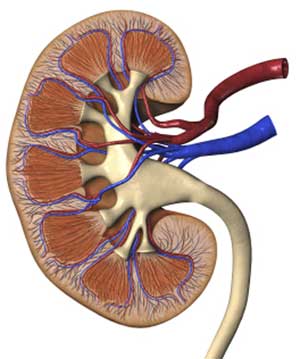 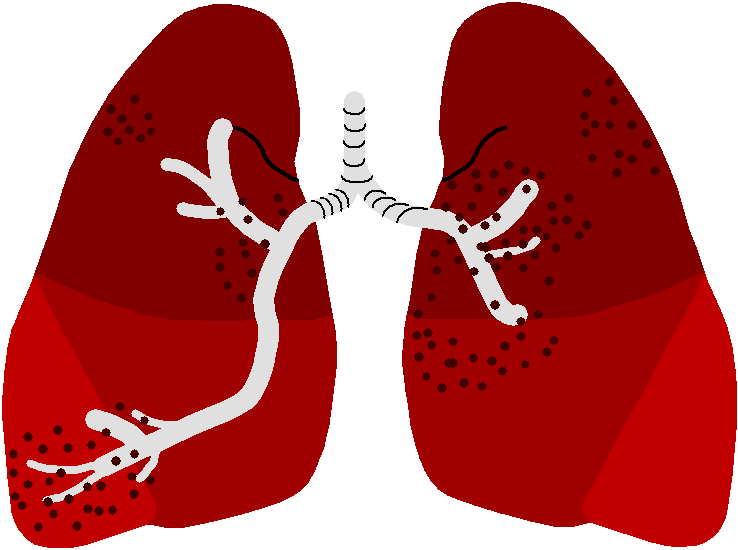 ΑΠΩ  ΕΚΚΡΙΣΗ  HCO3-
InsR-RR
 HCO3-
Cl-
Hamm, Clin J Am Soc Nephrol 10:2232, 2015
ΧΕΙΡΙΣΜΟΣ  ΤΟΥ  ΝΗ4+  ΑΠΟ  ΤΟΥΣ  ΝΕΦΡΟΥΣ
Το NH4+ εκκρίνεται στο εγγύς αντί H+ με τον NHE3
Επαναρροφάται στο TAL αντί K+  με τον NKCC2
Υψηλή συγκέντρωση NH3/NH4+ στον μυελό
Έκκριση NH3/NH4+ στο άπω σωληνάριο
Τελική απέκκριση NH4+ στα ούρα
Koeppen, Advan in Physiol Edu 33:275, 2009
ΕΠΙΘΗΛΙΑΚΗ  ΜΕΤΑΦΟΡΑ  ΝΗ4+
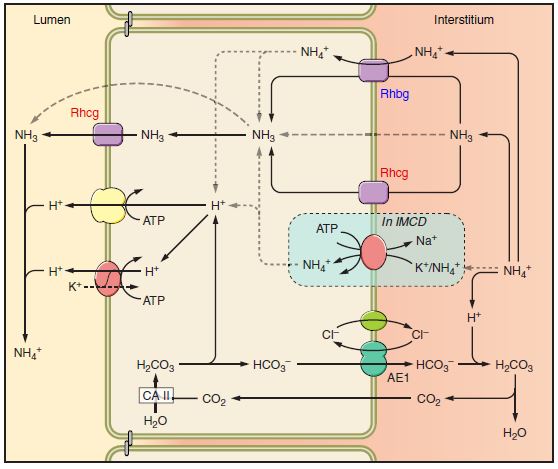 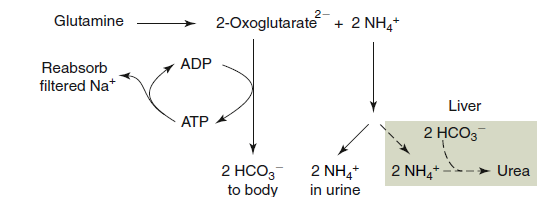 ΕΓΓΥΣ 
 ΣΩΛΗΝΑΡΙΟ
Weiner, Physiol Rev 97:465, 2017
Προσαρμογή  από: Halperin M.L. in  Fluid, Electrolyte and acid-base physiology, 4th ed.
ΝΕΦΡΙΚΗ  ΑΠΟΒΟΛΗ  ΝΗ4+
Weiner, Physiol Rev 97:465, 2017
ΚΑΤΑΒΟΛΙΣΜΟΣ  ΤΗΣ  ΓΛΟΥΤΑΜΙΝΗΣ  ΣΤΟ  ΕΓΓΥΣ  ΣΩΛΗΝΑΡΙΟ
Curthoys, Clin J Am Soc Nephrol 9:1627, 2014
ΜΕΤΑΒΟΛΙΣΜΟΣ  ΤΗΣ  ΓΛΟΥΤΑΜΙΝΗΣ
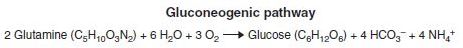 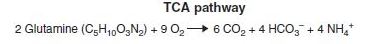 4-7 Ημέρες
Weiner, Physiol Rev 97:465, 2017
ΤΙΤΛΟΠΟΙΗΣΙΜΑ  ΟΞΕΑ
Τα Η+ που απομακρύνονται από τους νεφρούς μαζί με ρυθμιστικά διαλύματα -εκτός του NH4+-

Το σημαντικότερο ρυθμιστικό διάλυμα είναι αυτό του φωσφόρου

 Η2PO4- ⇄ H+ + HPO42-         pk = 6,8
 pH ούρων   τιτλοποιήσιμων οξέων
Koeppen, Advan in Physiol Edu 33:275, 2009
ΜΕΤΑΦΟΡΑ  ΤΟΥ  ΦΩΣΦΟΡΟΥ  ΣΤΟ  ΕΓΓΥΣ  ΣΩΛΗΝΑΡΙΟ
Οξέωση
Αλκάλωση
Curthoys, Clin J Am Soc Nephrol 9:1627, 2014
ΕΠΙΘΗΛΙΑΚΗ  ΜΕΤΑΦΟΡΑ  ΚΑΙ  ΜΕΤΑΒΟΛΙΣΜΟΣ  ΤΩΝ  ΚΙΤΡΙΚΩΝ
Ang II
Η+
Dogliotti, J Transl Med, 11:109, 2013
ΜΕΤΑΦΟΡΑ  ΤΩΝ  ΚΙΤΡΙΚΩΝ  ΣΤΟ  ΕΓΓΥΣ  ΣΩΛΗΝΑΡΙΟ
 HCO3-
Οξέωση
Αλκάλωση
Curthoys, Clin J Am Soc Nephrol 9:1627, 2014
ΣΥΝΟΨΗ
Οι νεφροί έχουν πρωτεύοντα ρόλο στην απάντηση του οργανισμού σε ένα φορτίο οξέος ή βάσης ρυθμίζοντας  την ποσότητα των διττανθρακικών και άλλων βάσεων, με τη μορφή των οργανικών οξέων, που απεκκρίνονται στα ούρα. Επίσης ρυθμίζουν την ποσότητα των τιτλοποιήσιμων οξέων που απεκκρίνονται  καθώς επίσης και τον ρυθμό της αμμωνιογέννεσης και τελικής απέκκρισης του αμμωνίου, έτσι ώστε να εξασφαλίζεται η αναγέννηση των διττανθρακικών
Επειδή οι ρυθμίσεις αυτές προϋποθέτουν την ενεργοποίηση μεταβολικών οδών και την επαγωγή ειδικών μεταφορέων, η απάντηση του νεφρού δεν μπορεί να είναι ακαριαία αλλά απαιτεί χρόνο ωρών για να εκδηλωθεί ως και λίγων ημερών για να ολοκληρωθεί
Μολονότι δεν φαίνεται να υπάρχει ένας κυρίαρχος αισθητήρας οξύτητας, τα σωληναριακά κύτταρα είναι εξοπλισμένα  με ένα πλήθος μηχανισμών που μπορούν να ανιχνεύσουν μεταβολές της οξύτητας, τόσο ενδοκυττάρια όσο και εξωκυττάρια και να αντιδράσουν σε αυτές οργανωμένα και σε συνεργασία
Ευχαριστώ  πολύ